Programme SPICMI
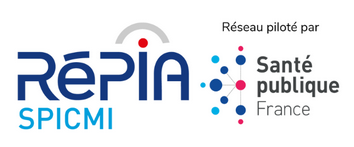 Quick-audit PCO « Antisepsie »Formation des auditeurs
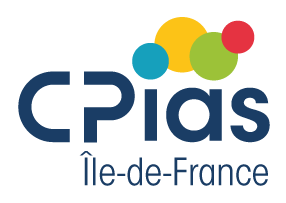 Equipe Spicmi – volet Prévention
Pour toutes vos questions ou pour recevoir des informations sur le programme Spicmi, 
une seule adresse : spicmi.contact@aphp.fr
Terminologie utilisée dans le quick-audit « Antisepsie »
PCO = préparation cutanée de l’opéré  - produit ATS = produit antiseptique
Antisepsie (médicament) ou désinfection cutanée (biocide)
Module Détersion-Antisepsie
Le quick-audit « Antisepsie » : 

fait partie du module « Détersion-Antisepsie »
(grille d’évaluation + guide de l’auditeur/aide au remplissage)

est utilisable de façon indépendante ou couplé à la détersion

peut être associé à une évaluation de :
la traçabilité de la PCO au bloc
Quick-audit 3
Détersion
Nettoyage cutané
Quick-audit 4
Antisepsie
Désinfection cutanée
Traçabilité 
de la PCO au bloc
Antisepsie – Rappel des recommandations
DOUCHE
préopératoire
(ou toilette complète au lavabo)
DEPILATION
(si nécessaire)
DETERSION
(ou nettoyage cutané)
si souilllures visibles
ANTISEPSIE
(ou désinfection cutanée)
PCO :
+/-
Au bloc opératoire
(juste avant l’intervention)
À domicile ou en service d’accueil
Référentiel :
Guide SF2H 2013/A2
ANTISEPSIE = destruction microbienne avant incision
ATS alcoolique 
si incision peau saine
Etape essentielle du point de vue du risque infectieux
à réaliser de façon
optimale
Conditions générales de mise en œuvre
Partie commune à détersion et antisepsie
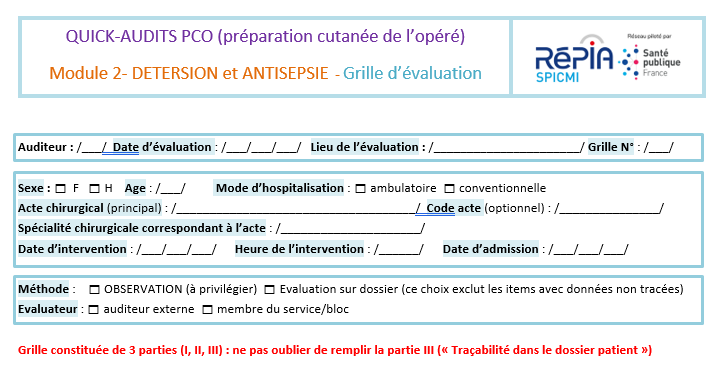 Bandeau de description des conditions d’audit
(quand, qui, quoi, où, comment)
PAGE 1 DE LA GRILLE
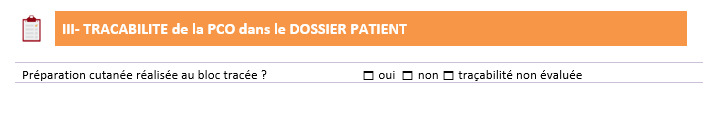 Partie « Traçabilité
de la PCO au bloc »
PAGE 2 DE LA GRILLE
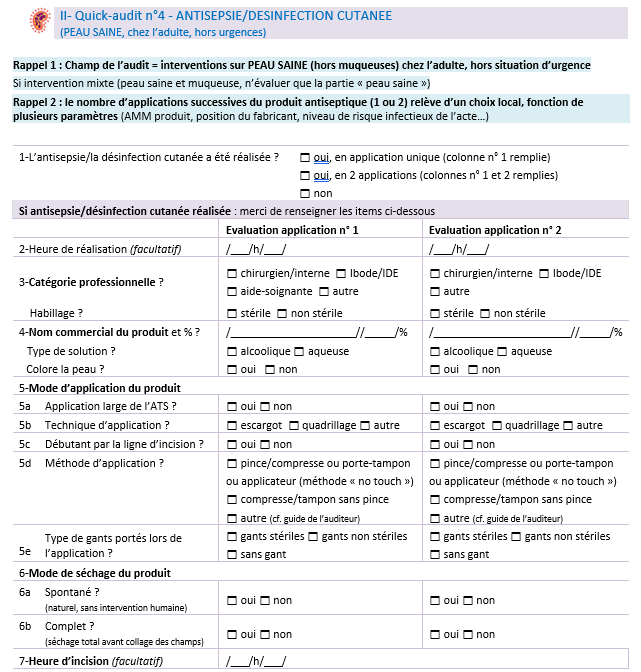 Partie spécifique à l’antisepsie
Nombre d’applications : 
1 ou 2
Catégorie professionnelle 
et habillage :
Produit ATS : 
type et coloration
Délais évalués : 
ATS-incision 
(application unique)

Entre : 
applic 1 et 2
applic 2 et incision 
(double application)
Mode d’application :
Méthode : plus détaillée
Nouveautés :
- Technique 
- Port de gants
Séchage :
Points particuliers « Antisepsie » (1/2) (cf. Guide de remplissage à destination des auditeurs)
Différence d’évaluation entre application 1 et application 2
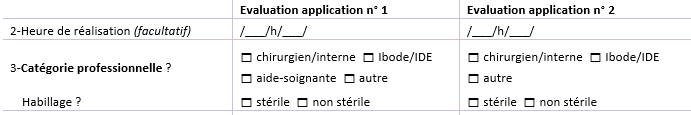 2ème application : pas d’AS proposé 
à placer dans « autre » le cas échéant
Précision
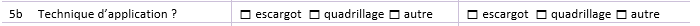 exemples : application en « étoile » ou mélange de techniques, technique non identifiable
Points particuliers « Antisepsie » (2/2) (cf. Guide de remplissage à destination des auditeurs)
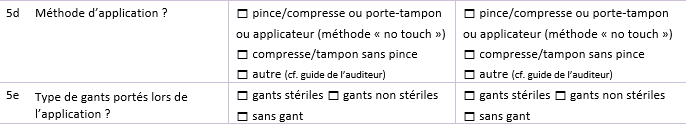 exemple : versement direct du flacon sur la peau  (pratique à risque de coulures et macération – à identifier)
Remarque : la « méthode d’application » est présentée dans le rapport en croisement avec le « port de gants » 
car l’interprétation se fait sur l’ensemble de ces deux critères
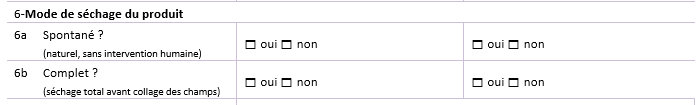 L’évaluation en pratique : 2 situations
Double 
antisepsie
Simple
antisepsie
1ère antisepsie
2ème antisepsie
Antisepsie 
unique
Source : 
enquête 
« PCO-DCF »
83%
17%
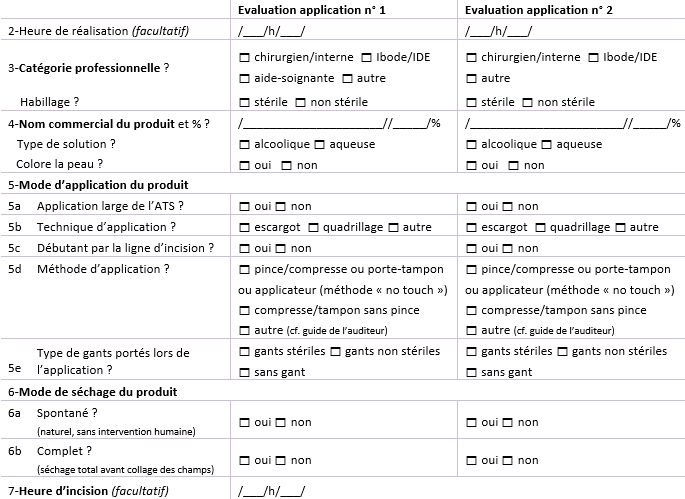 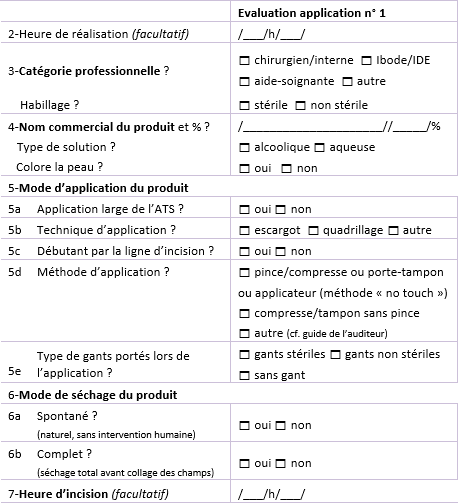 2 colonnes 
à remplir
1 colonne 
à remplir
Outil informatique : sous format Excel®
Page d’information comprenant un champ pour le nom de l’ES 


 à remplir pour valorisation de la participation et échange avec Spicmi en cas d’anomalie

Onglets distincts pour :
la saisie des données 
l’édition du rapport automatisé sur l’antisepsie
l’édition d’un diaporama automatisé sur l’antisepsie
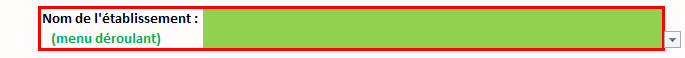 Fichier 2024 – à utiliser pour des données recueillies jusqu’à fin décembre 2024
Nom de l’ES à remplir obligatoirement si envoi des données à Spicmi
Affichage de participation dans le rapport national (valorisation)
Contact en cas d’anomalie lors de vérification du fichier 

Saisie des données : mode opératoire 
signification des cases colorées
listes déroulantes
Signalement des incohérences ou données manquantes





Impression des rapports et diaporamas  (Excel ou PDF cf. page 2)

Base ES : données brutes pour analyses complémentaires locales

Envoi des données à Spicmi permet valorisation et comparaison avec les autres participants :
rapport automatisé multicentrique
rapport national détaillé
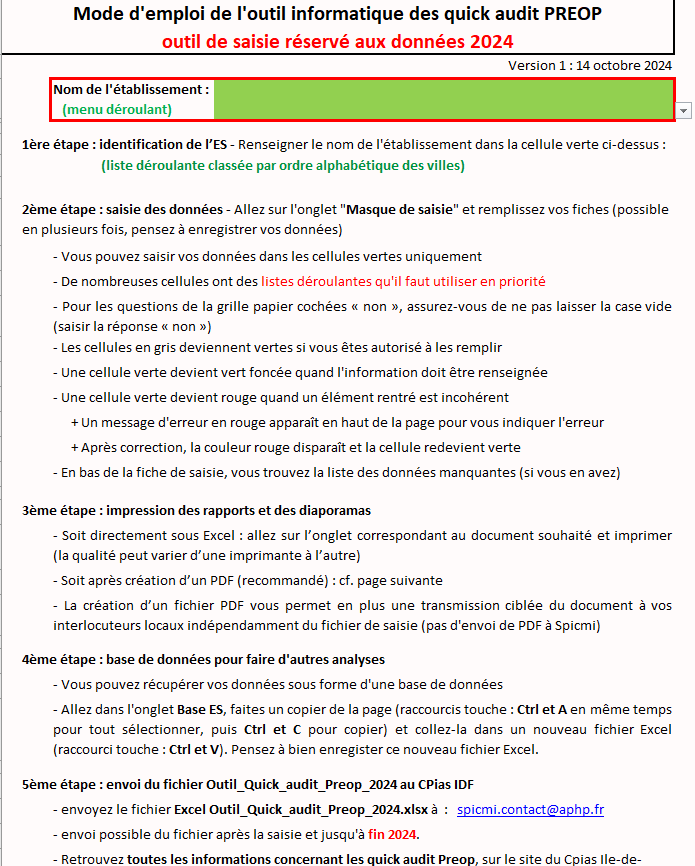 Pour vos restitutions orales : 
Possible d’utiliser les diaporamas sous format PDF
Masque de saisie : commun à détersion et antisepsie
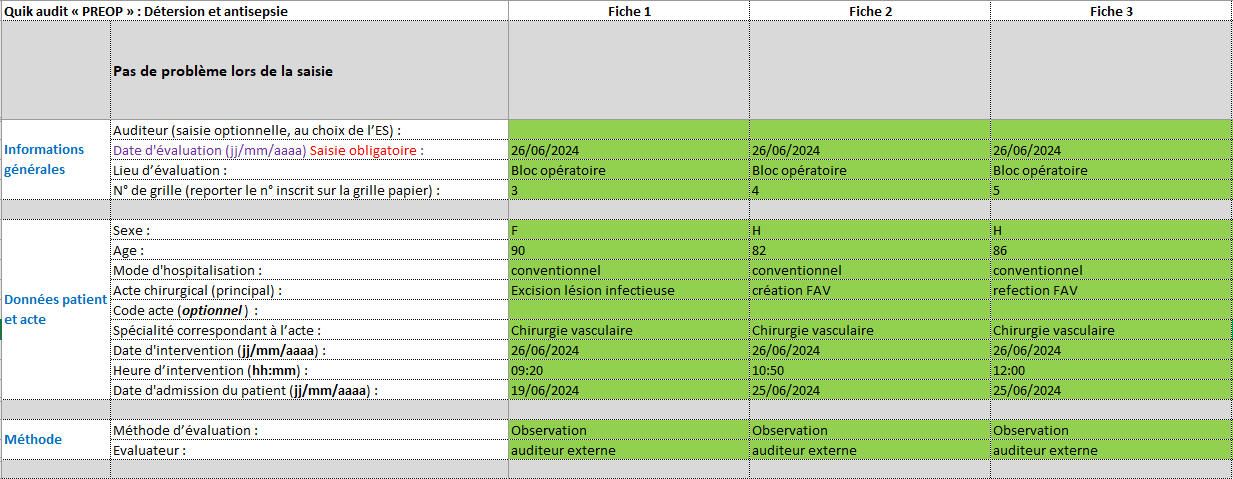 Dates
Menus déroulants
Texte libre
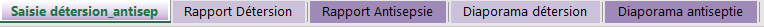 Rapport automatisé : spécifique à l’antisepsie
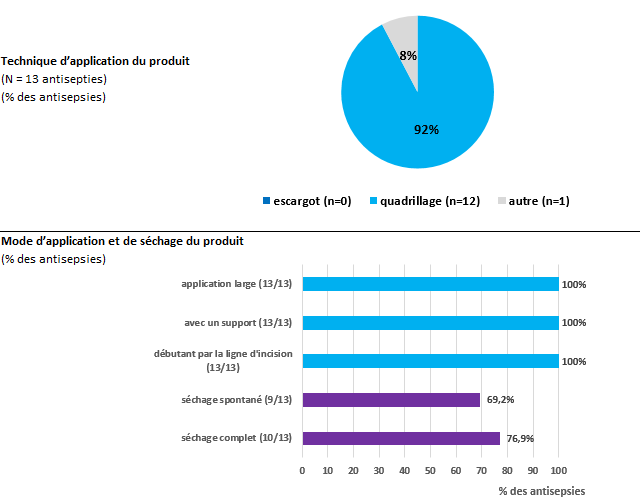 Majorité de graphiques
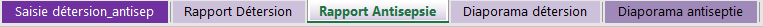 Diaporama automatisé : spécifique à l’antisepsie
Résultats regroupés par thème
Page finale vierge pour vos commentaires
      (axes d’amélioration, etc.)
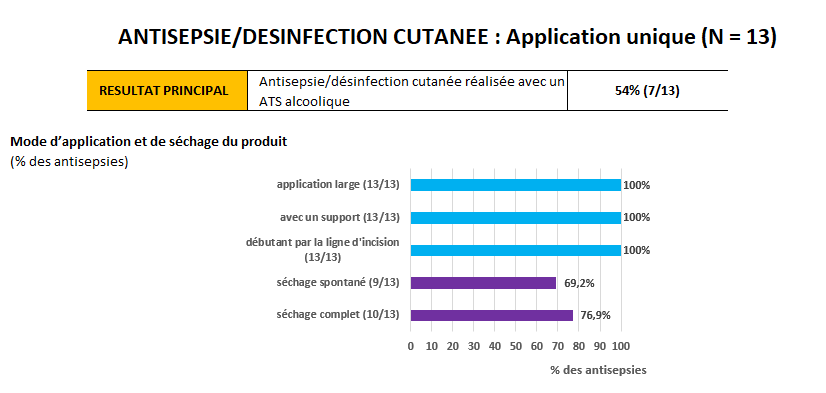 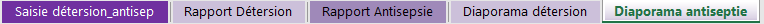 Ou trouver les outils ? sur le site du CPias IDFhttps://www.cpias-ile-de-france.fr/spicmi/prevention/quick-audit-pco.php
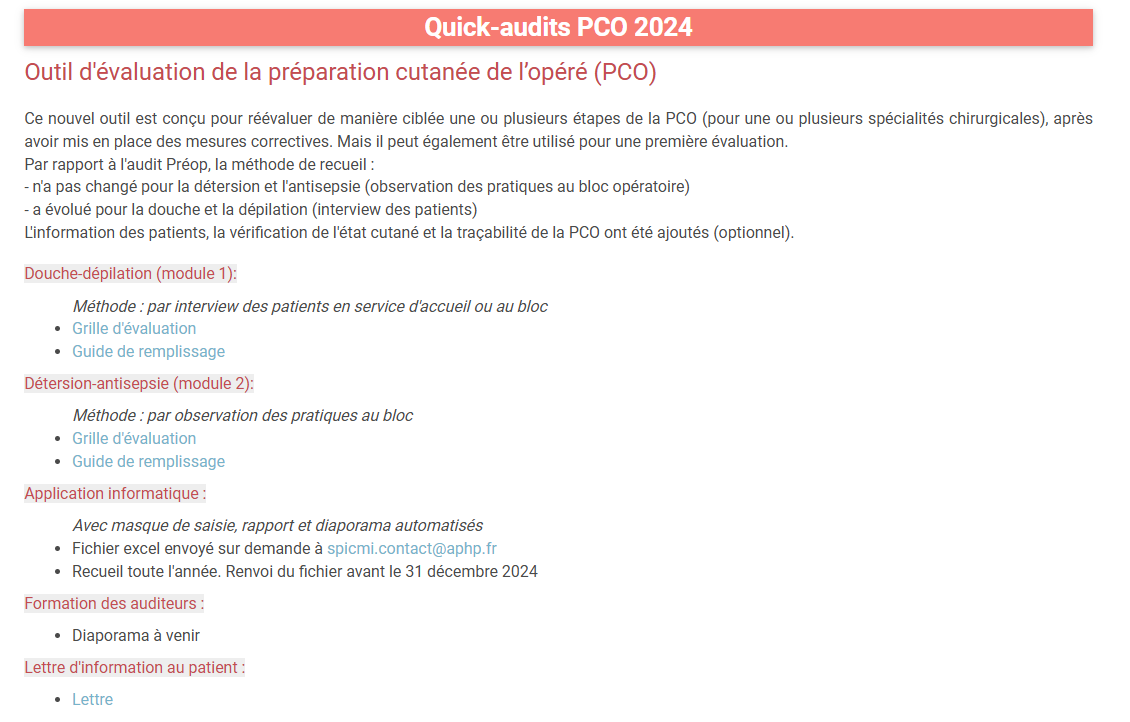 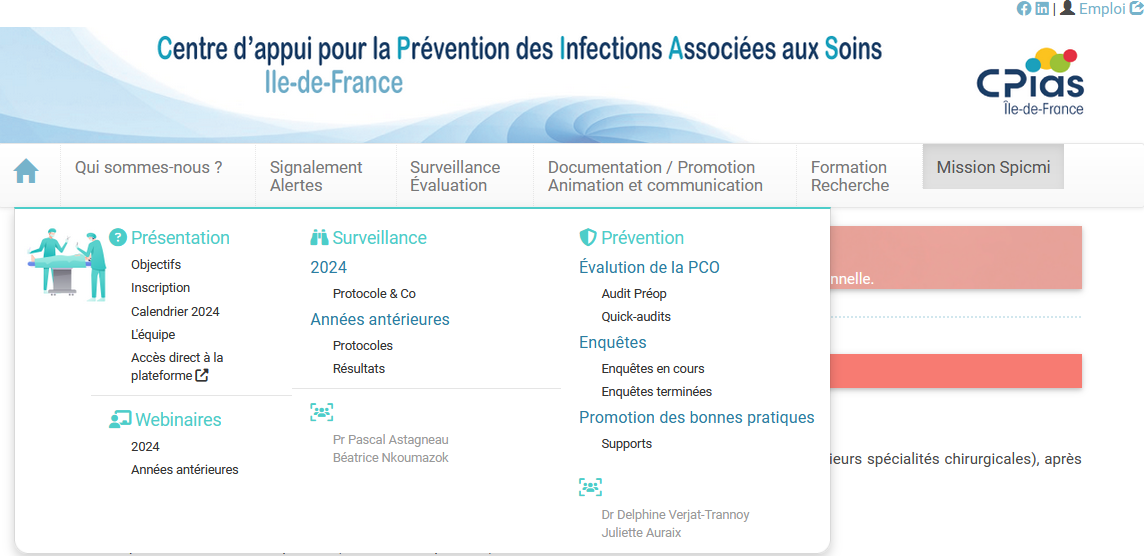